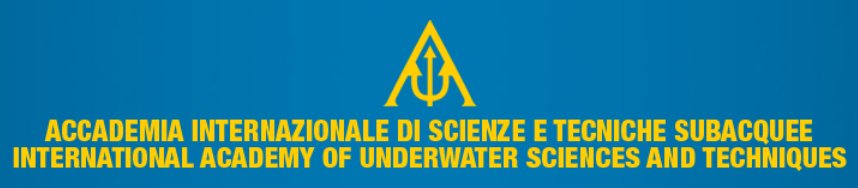 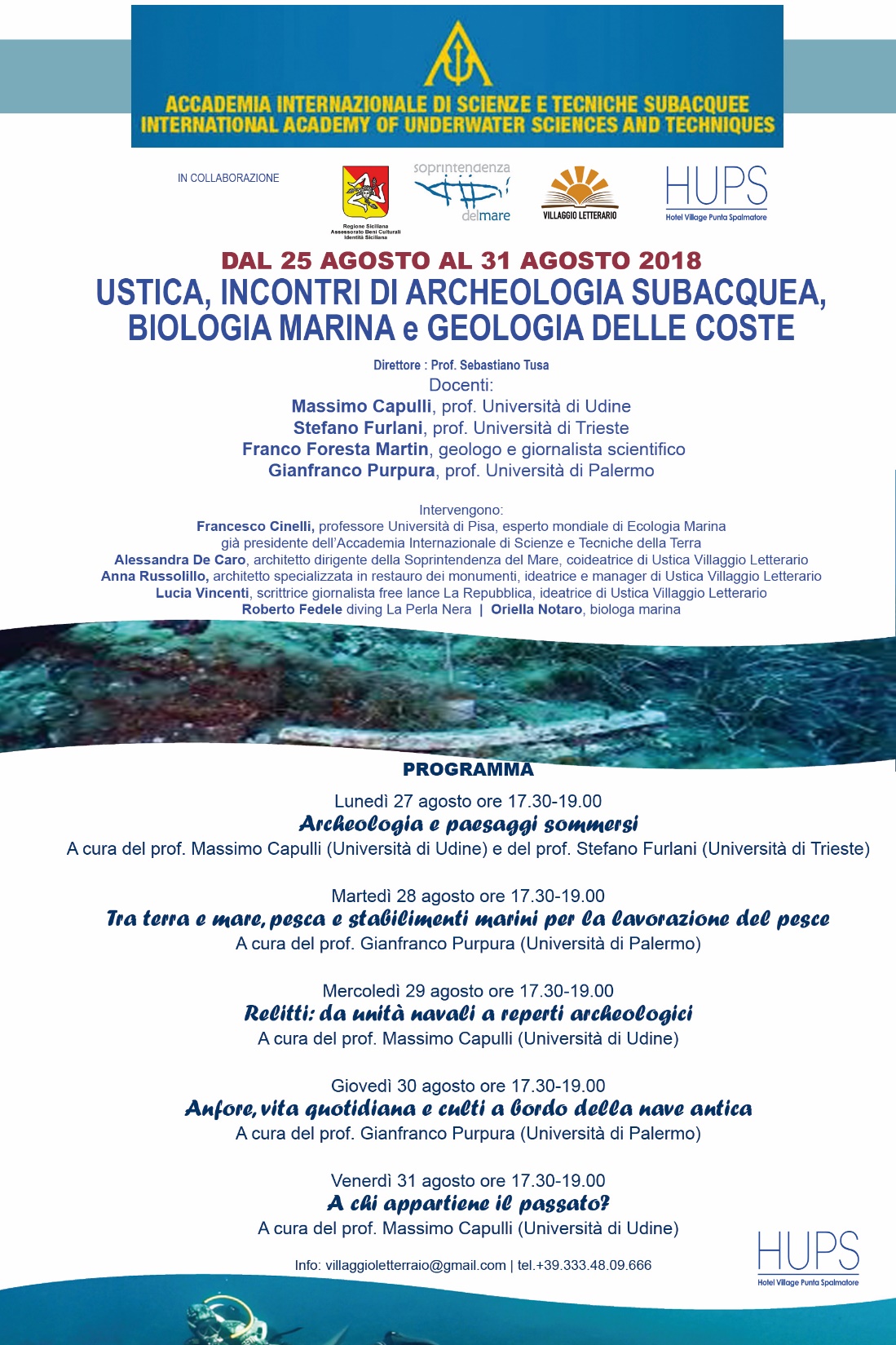 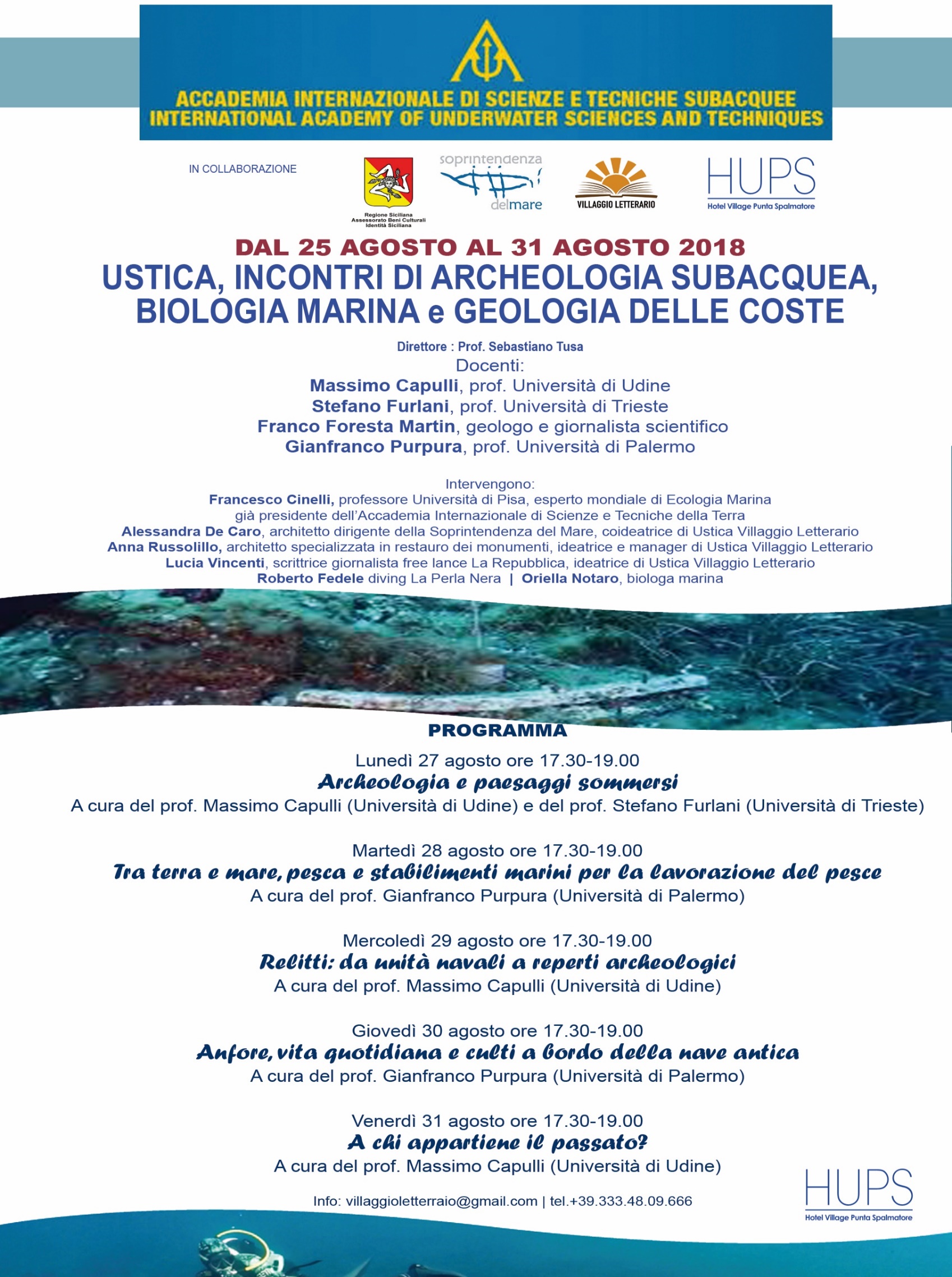 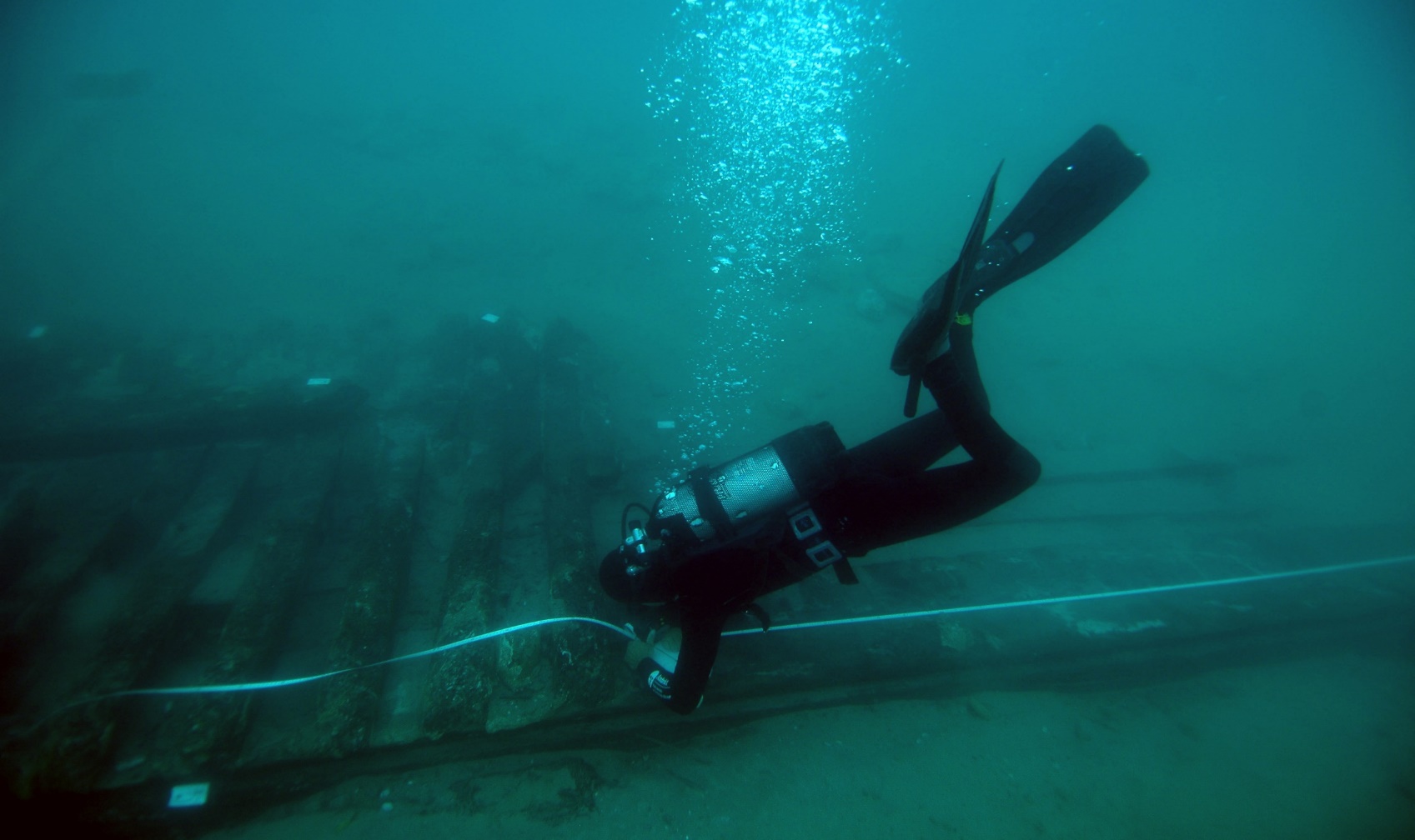 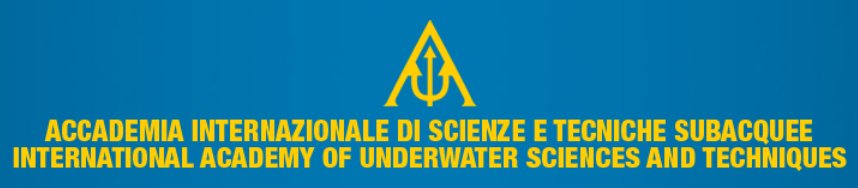 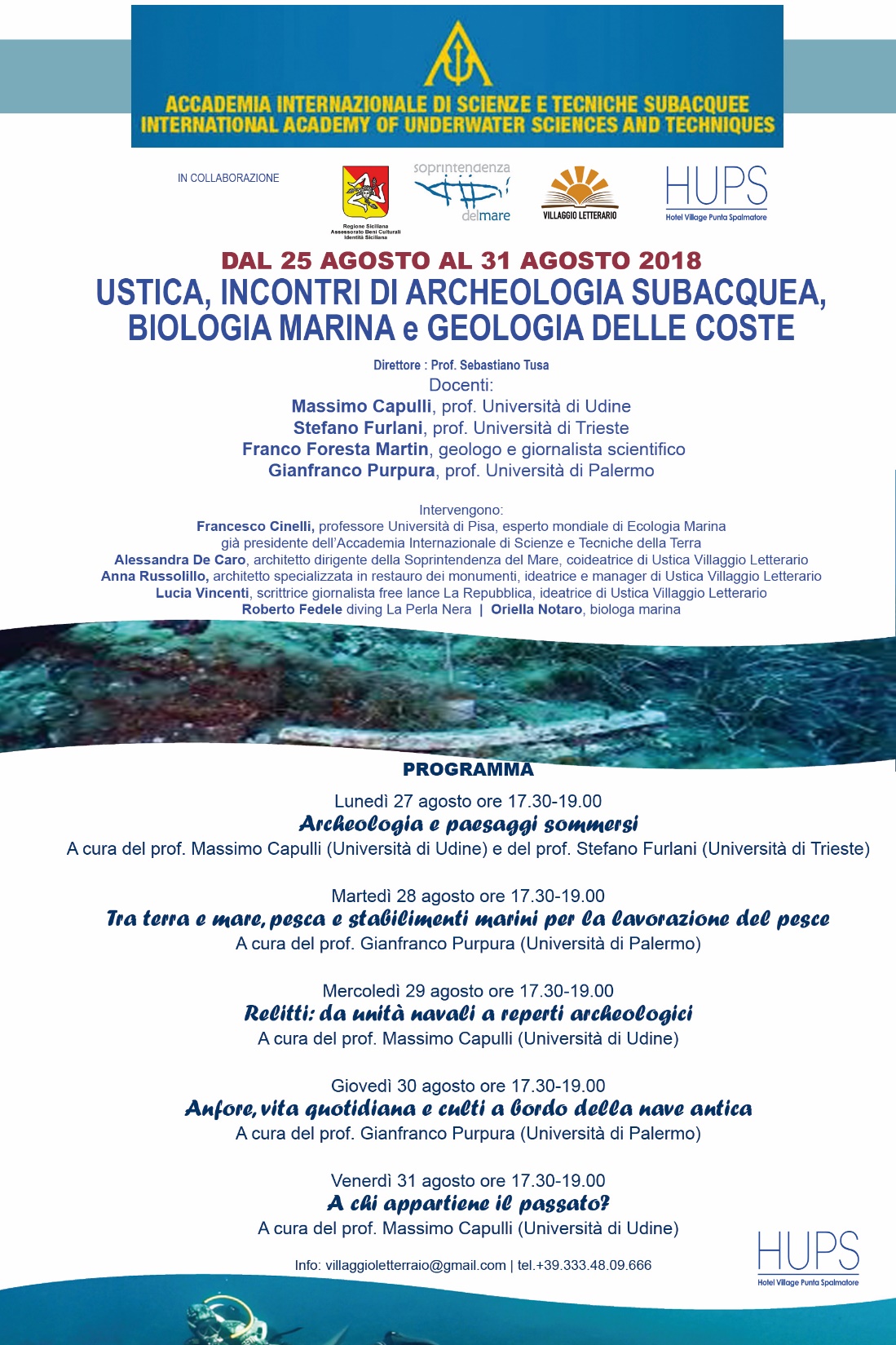 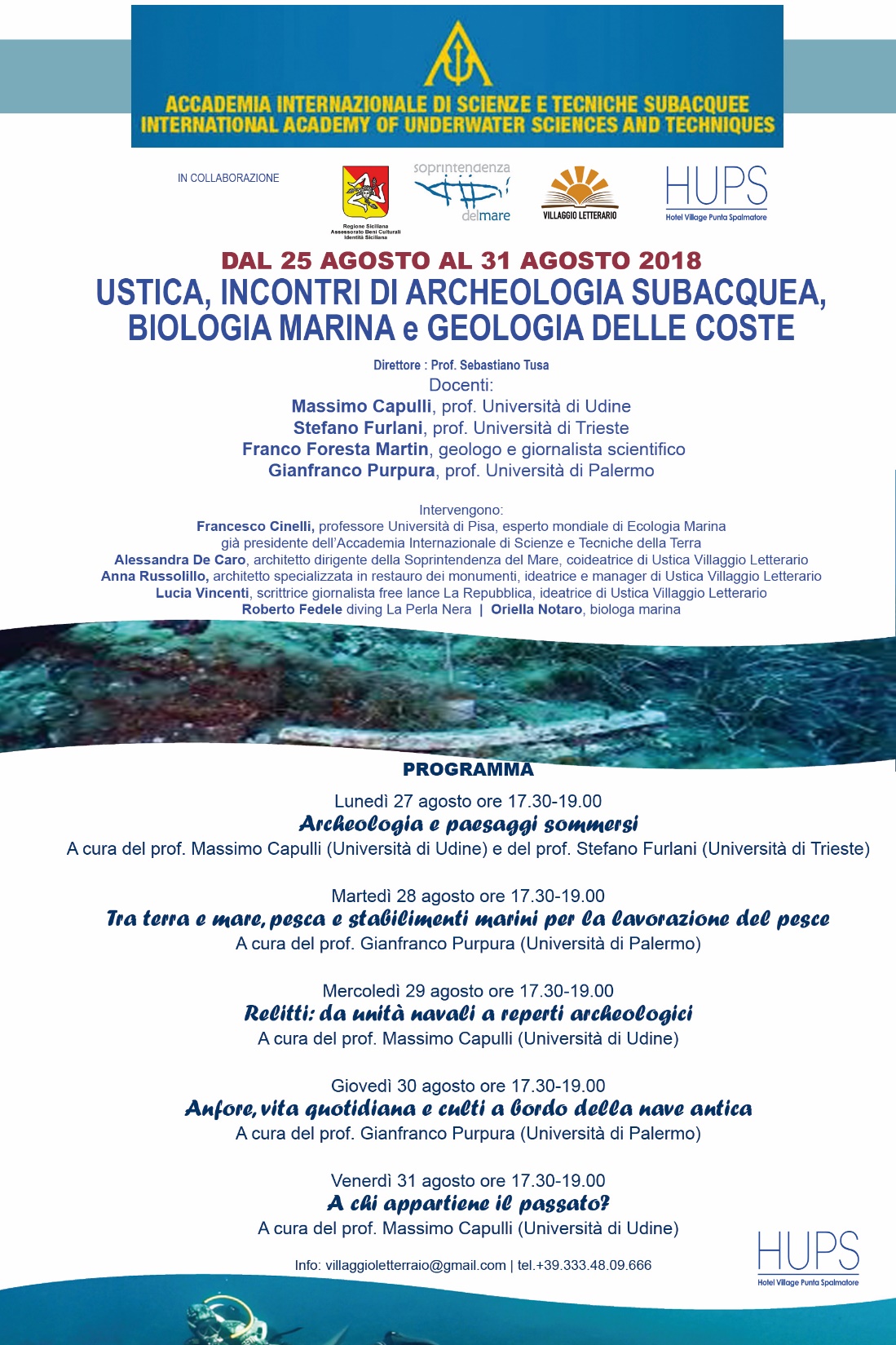 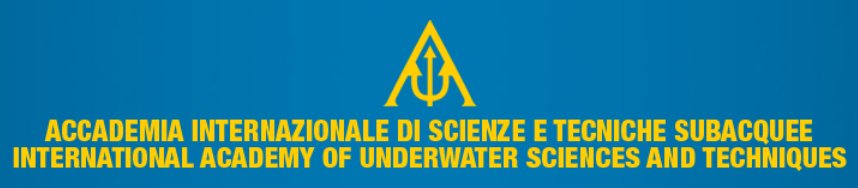 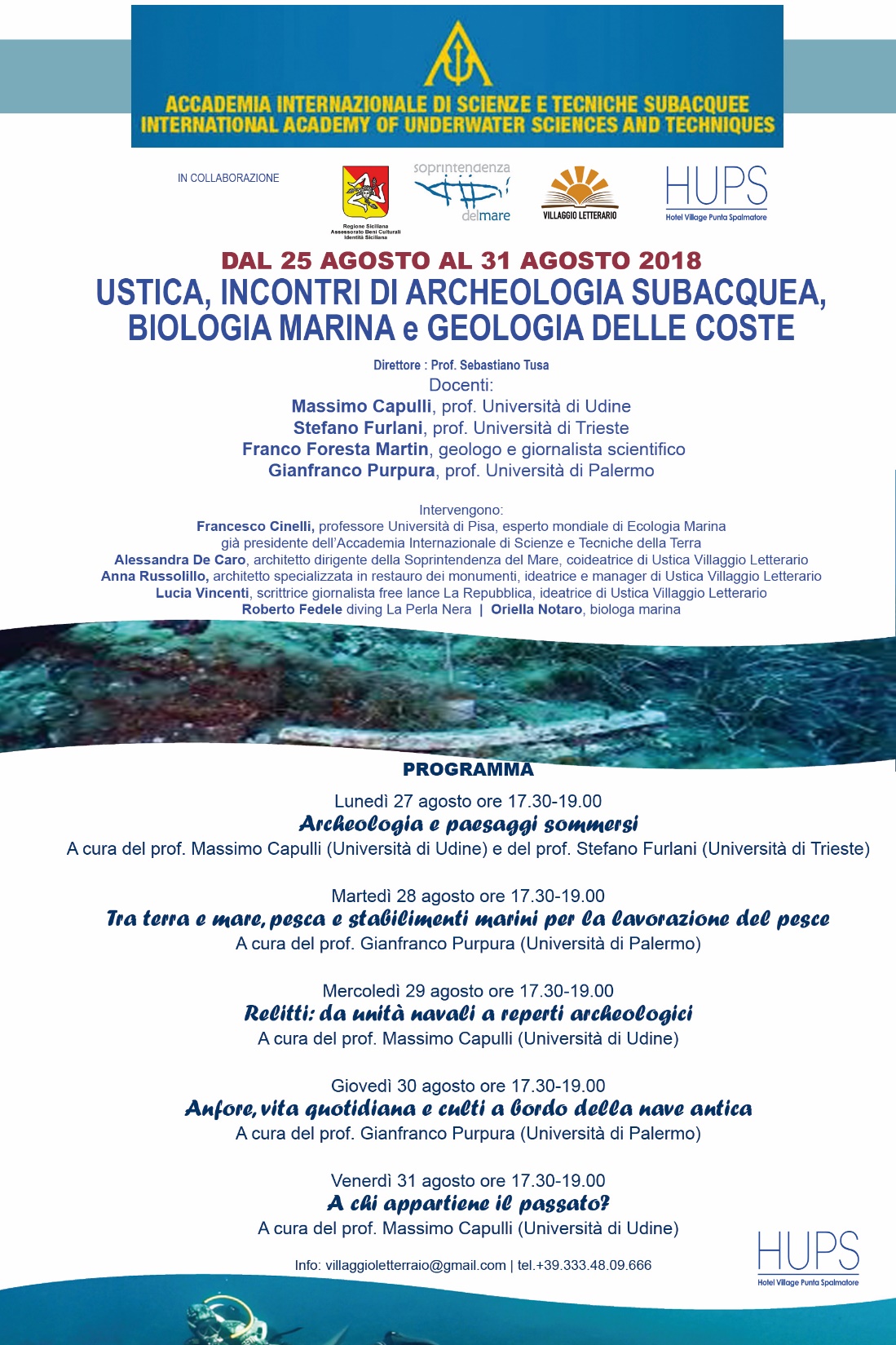 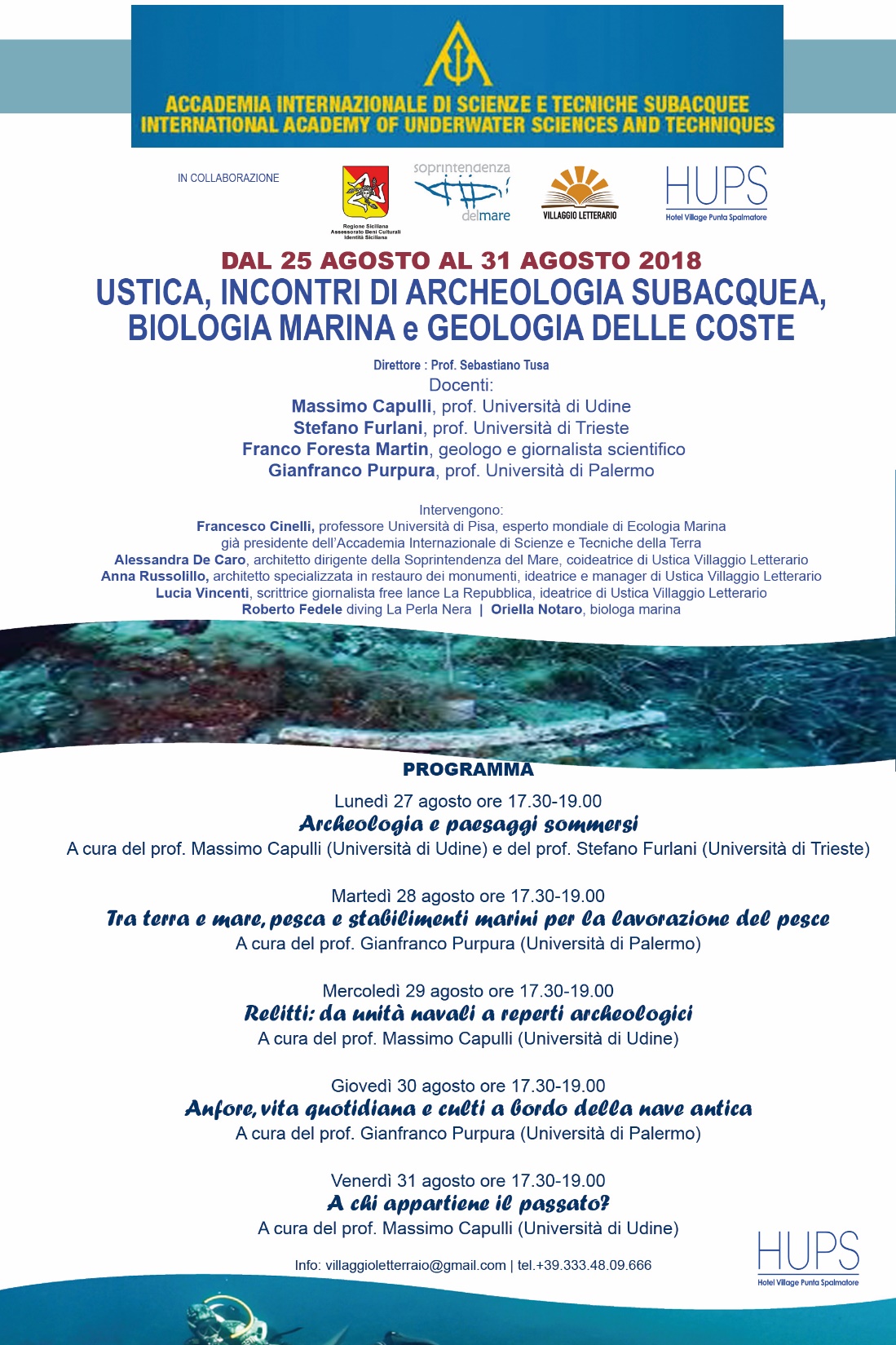 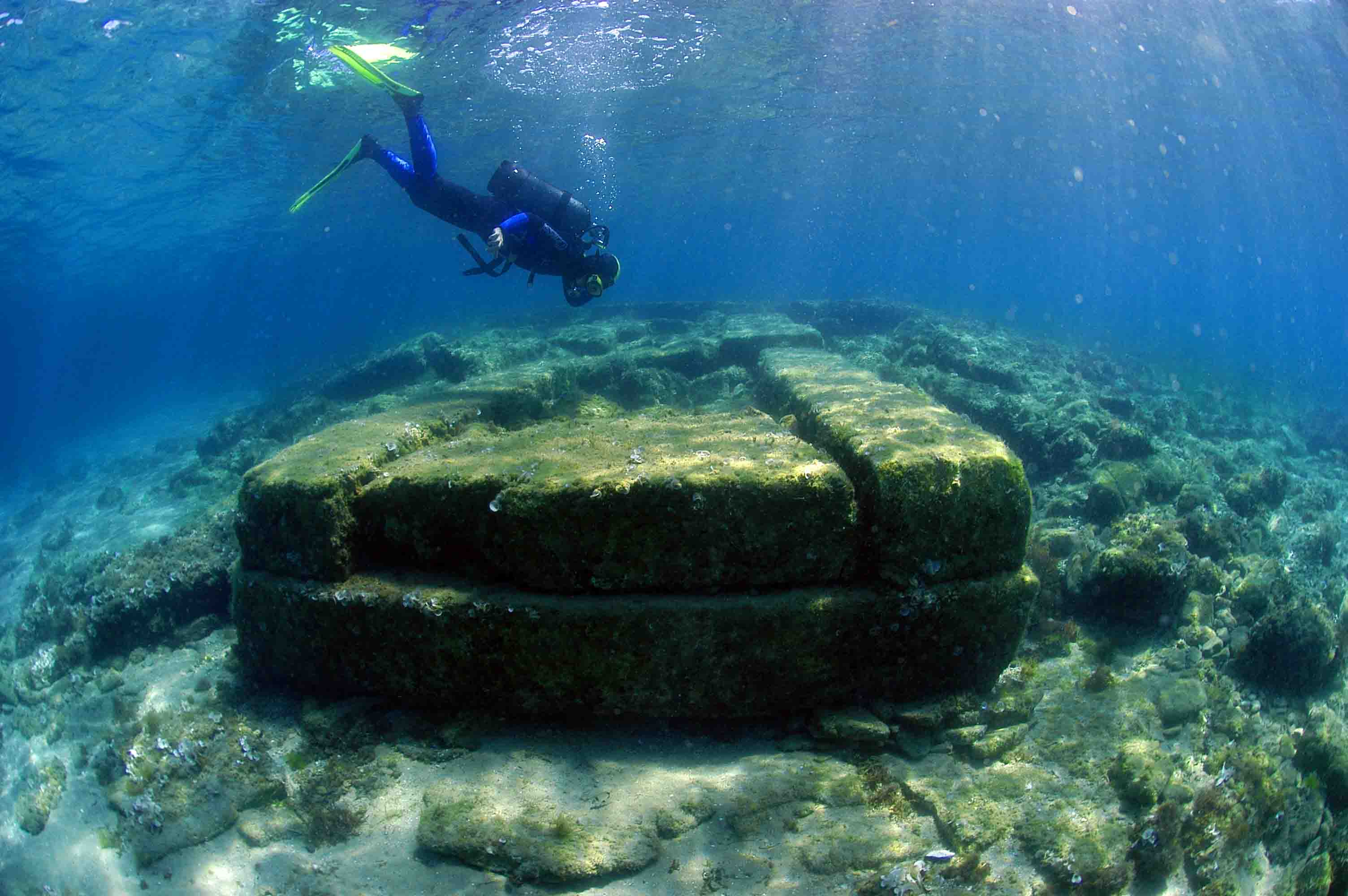 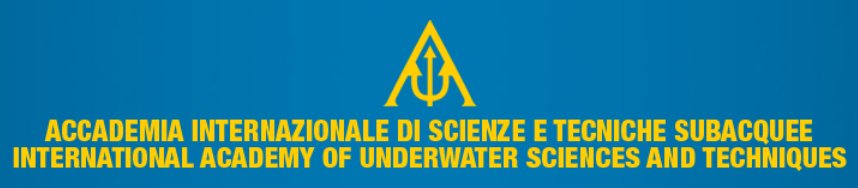 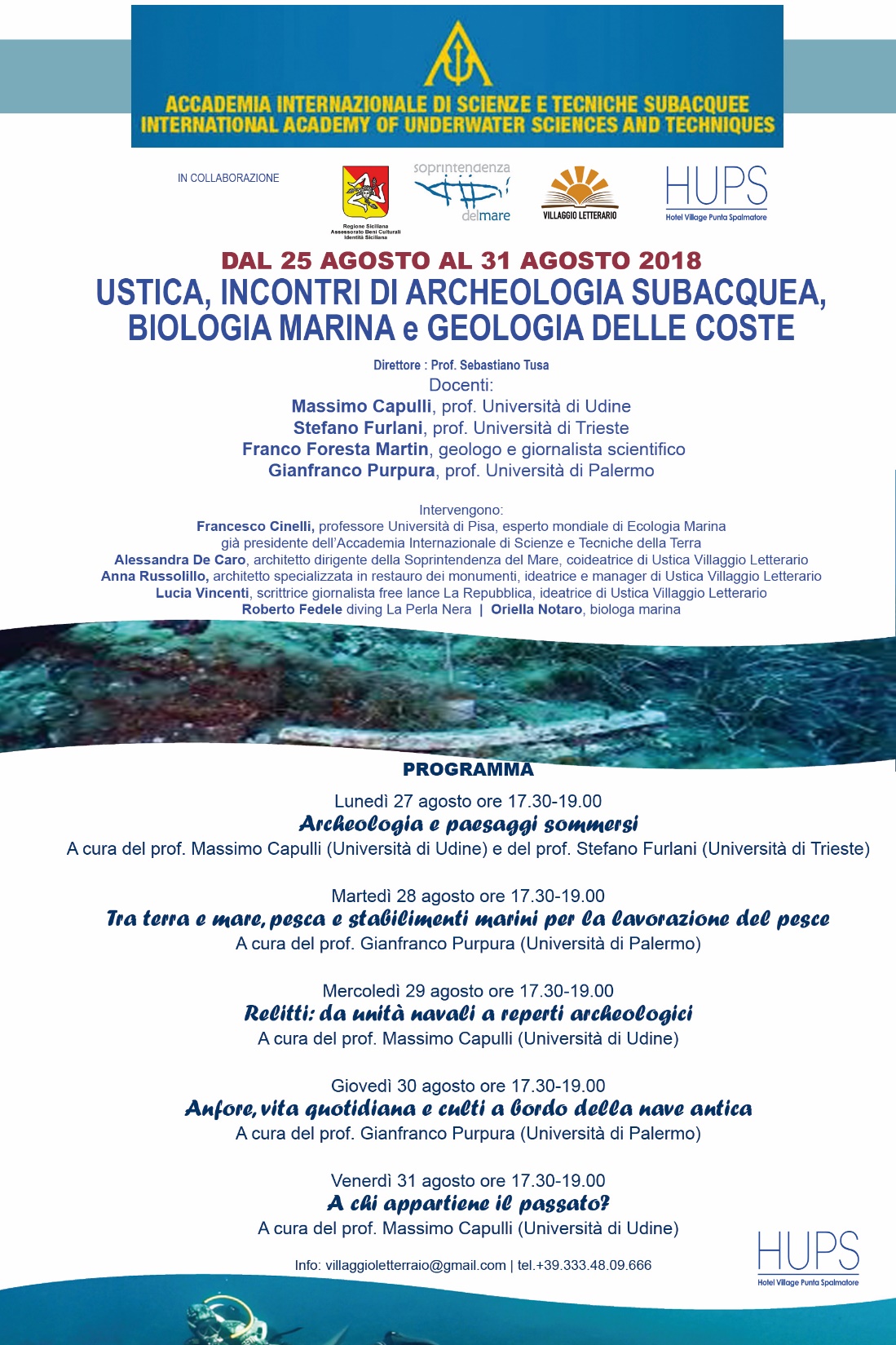 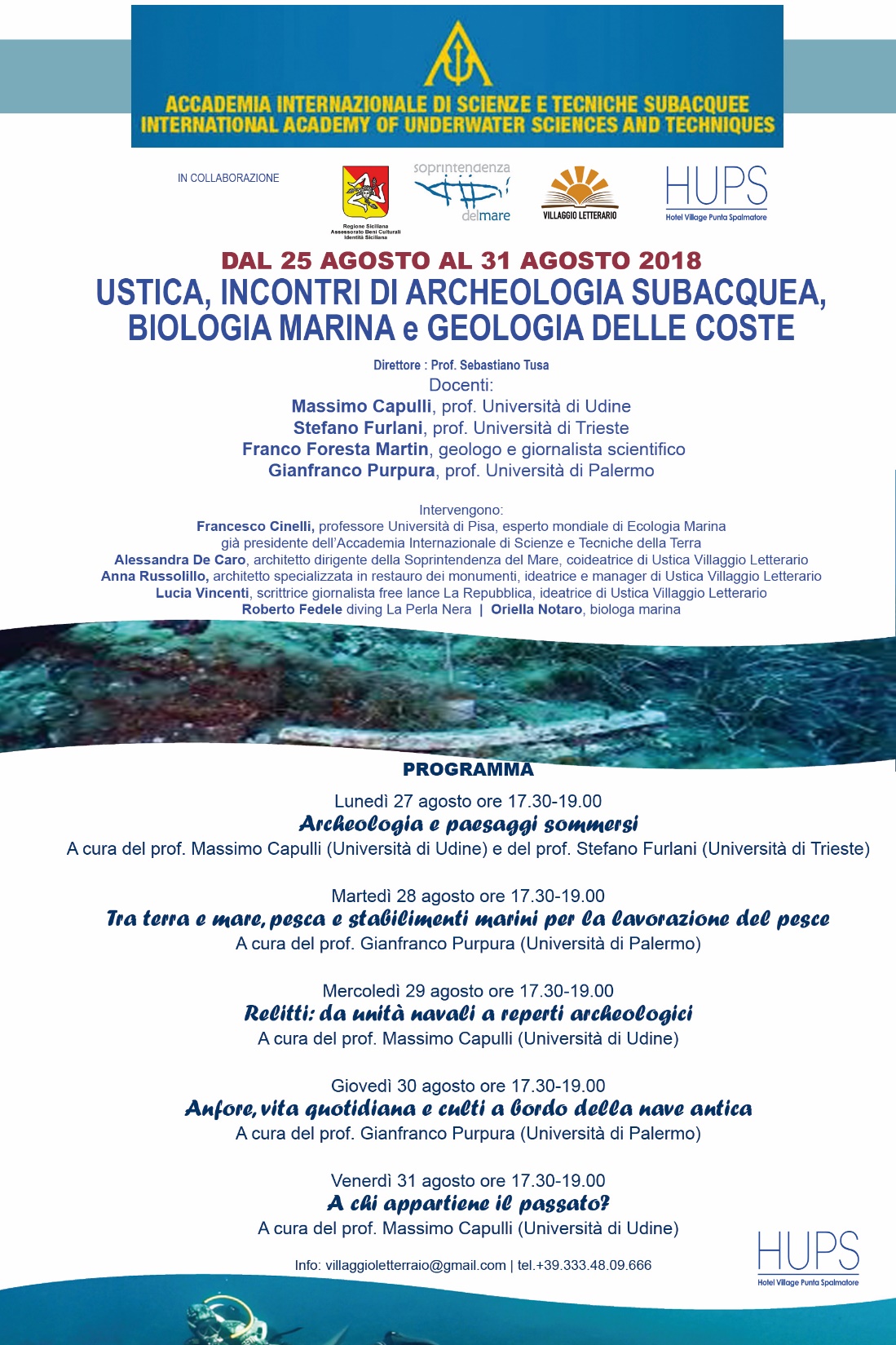 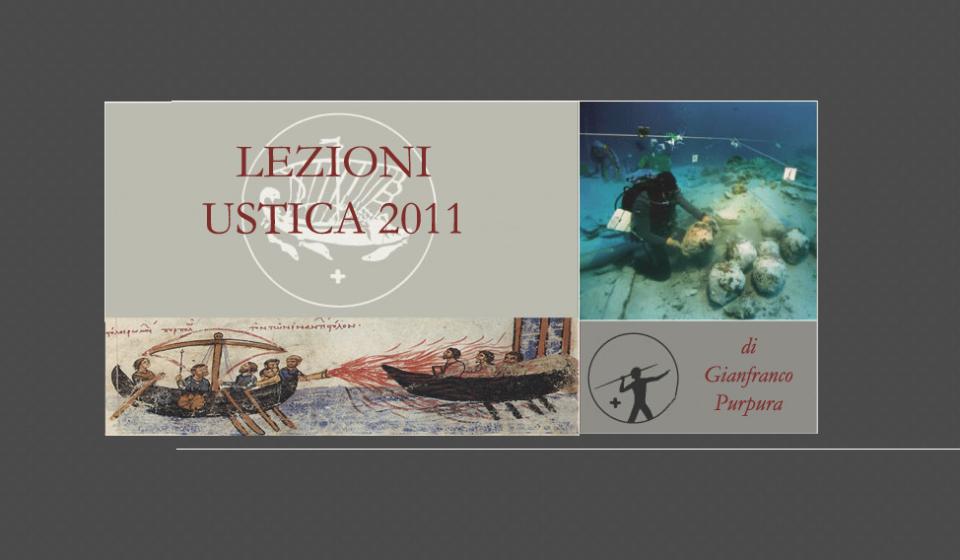 Ustica 2018
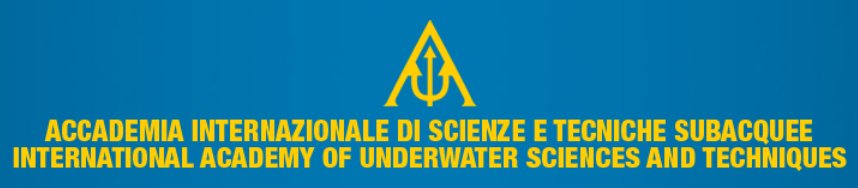 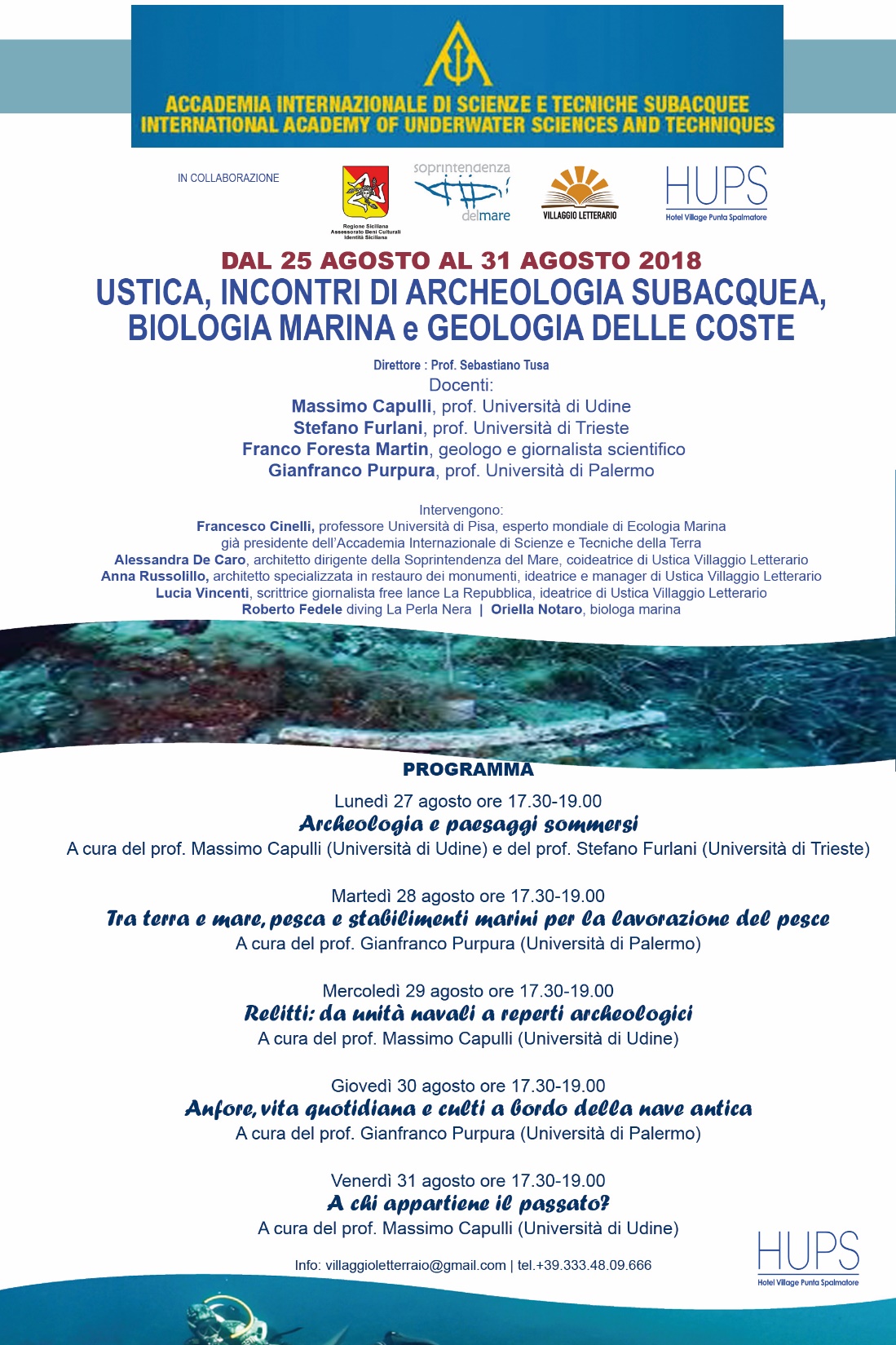 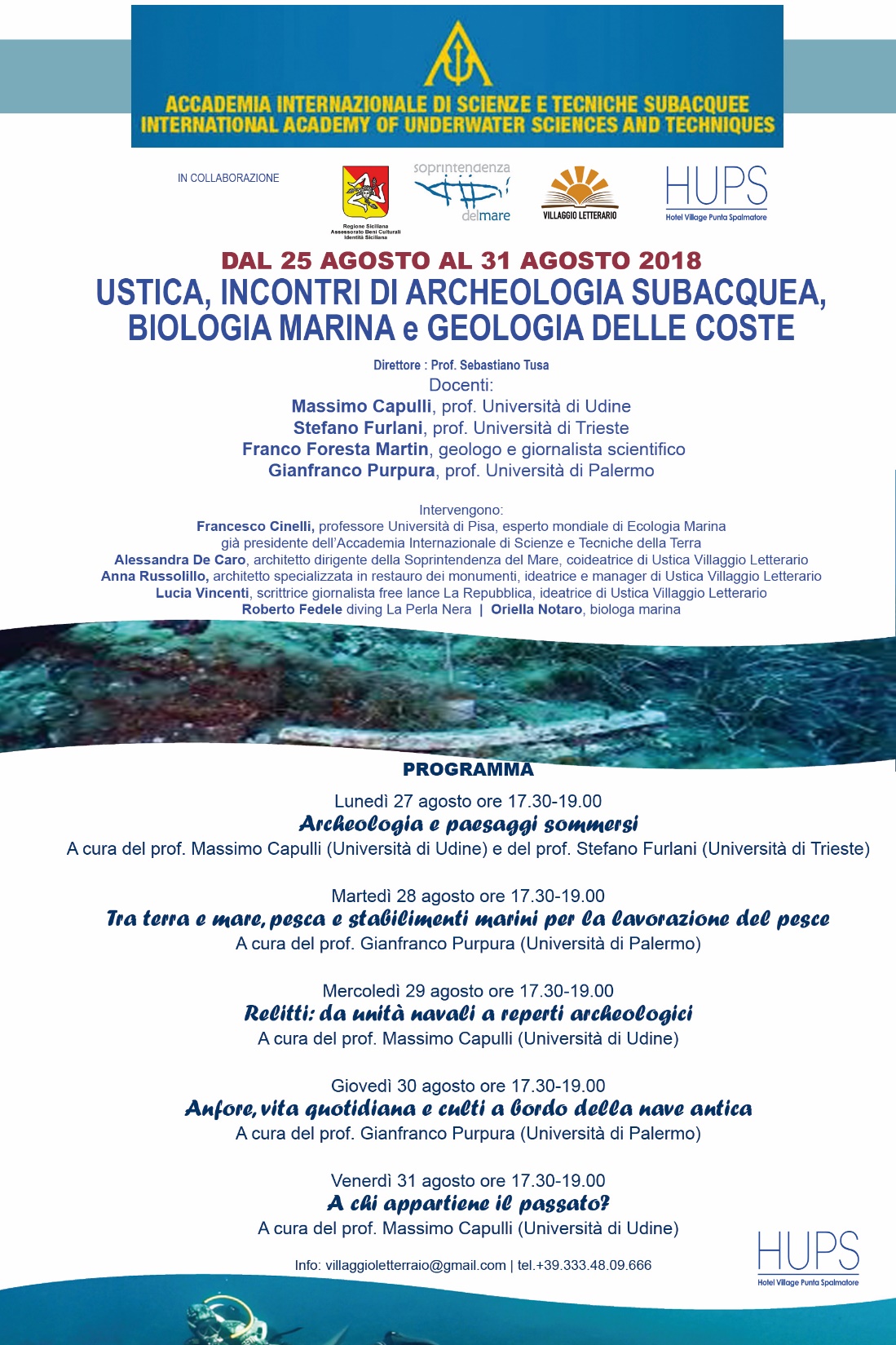 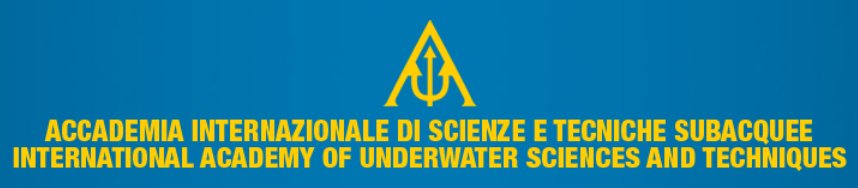 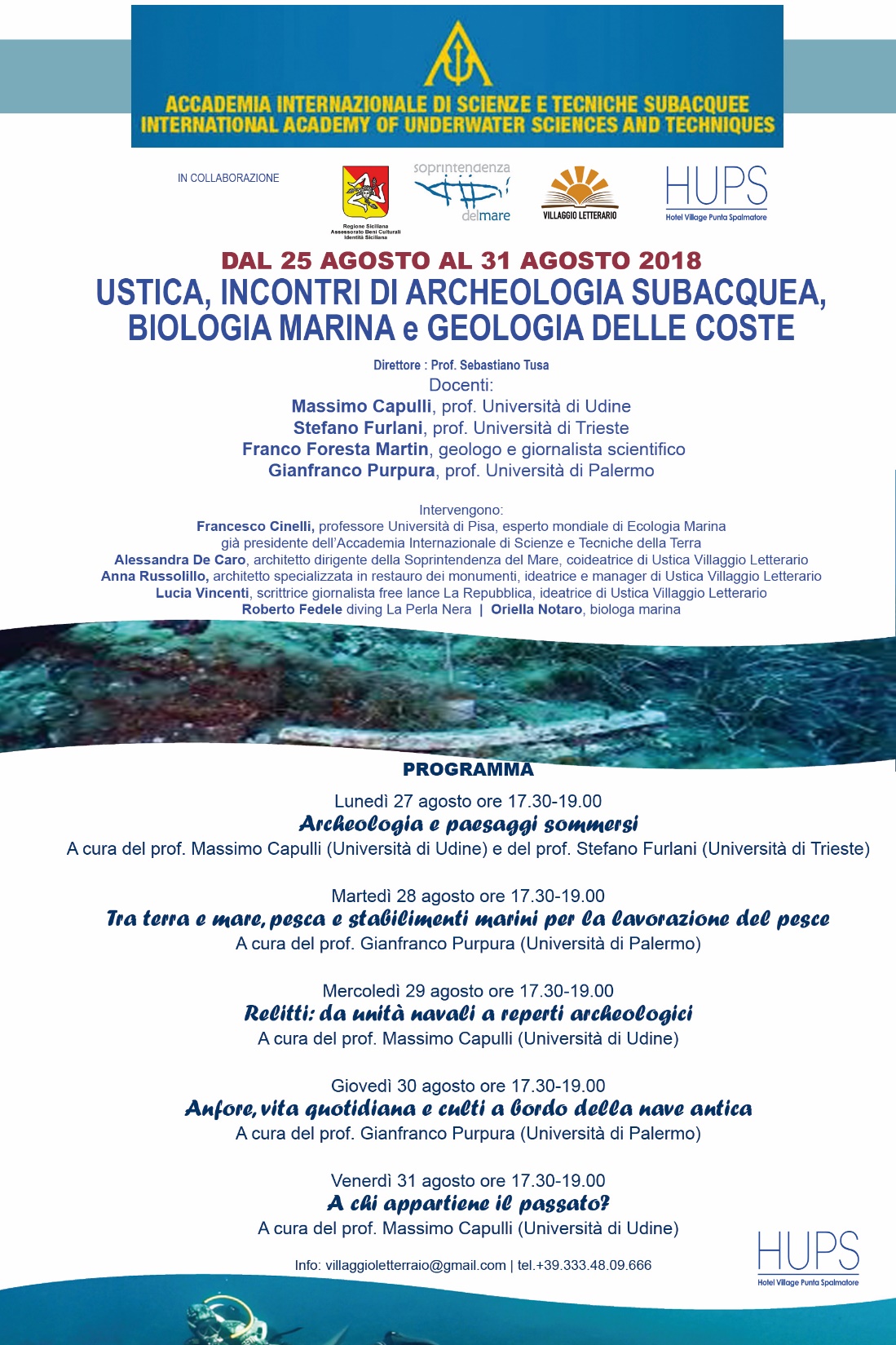 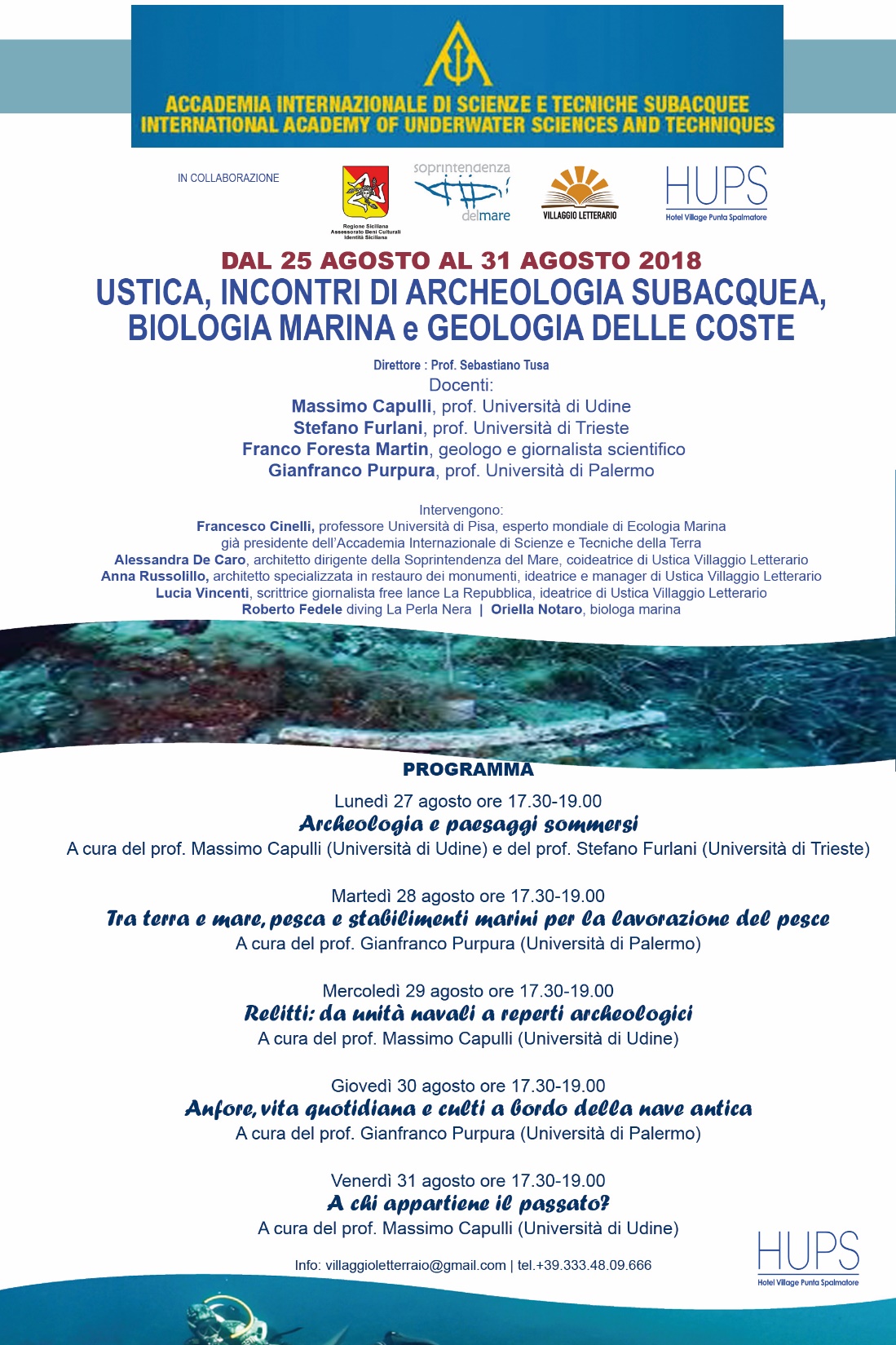 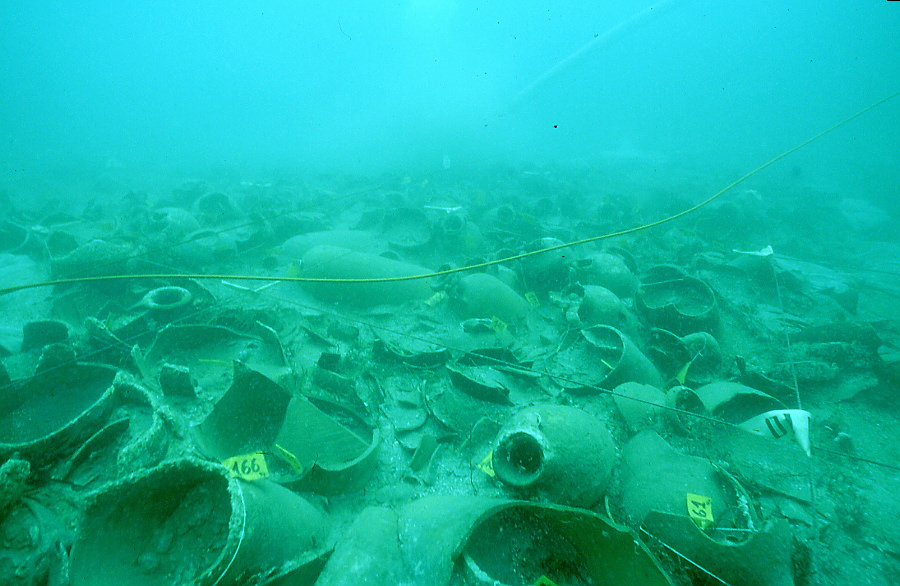 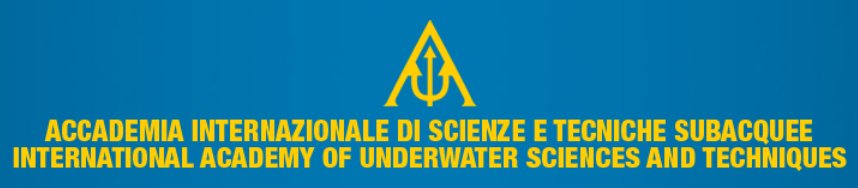 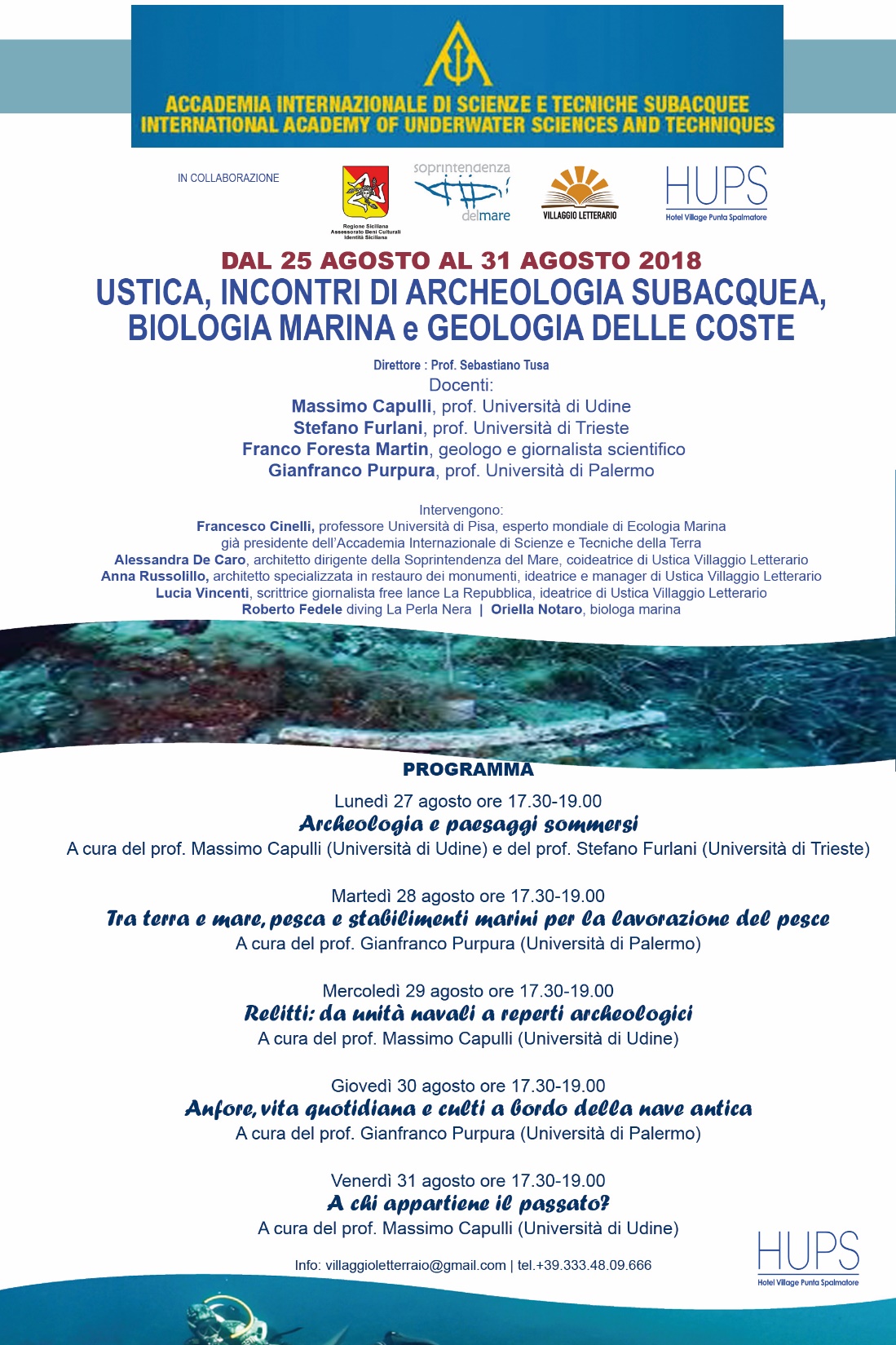 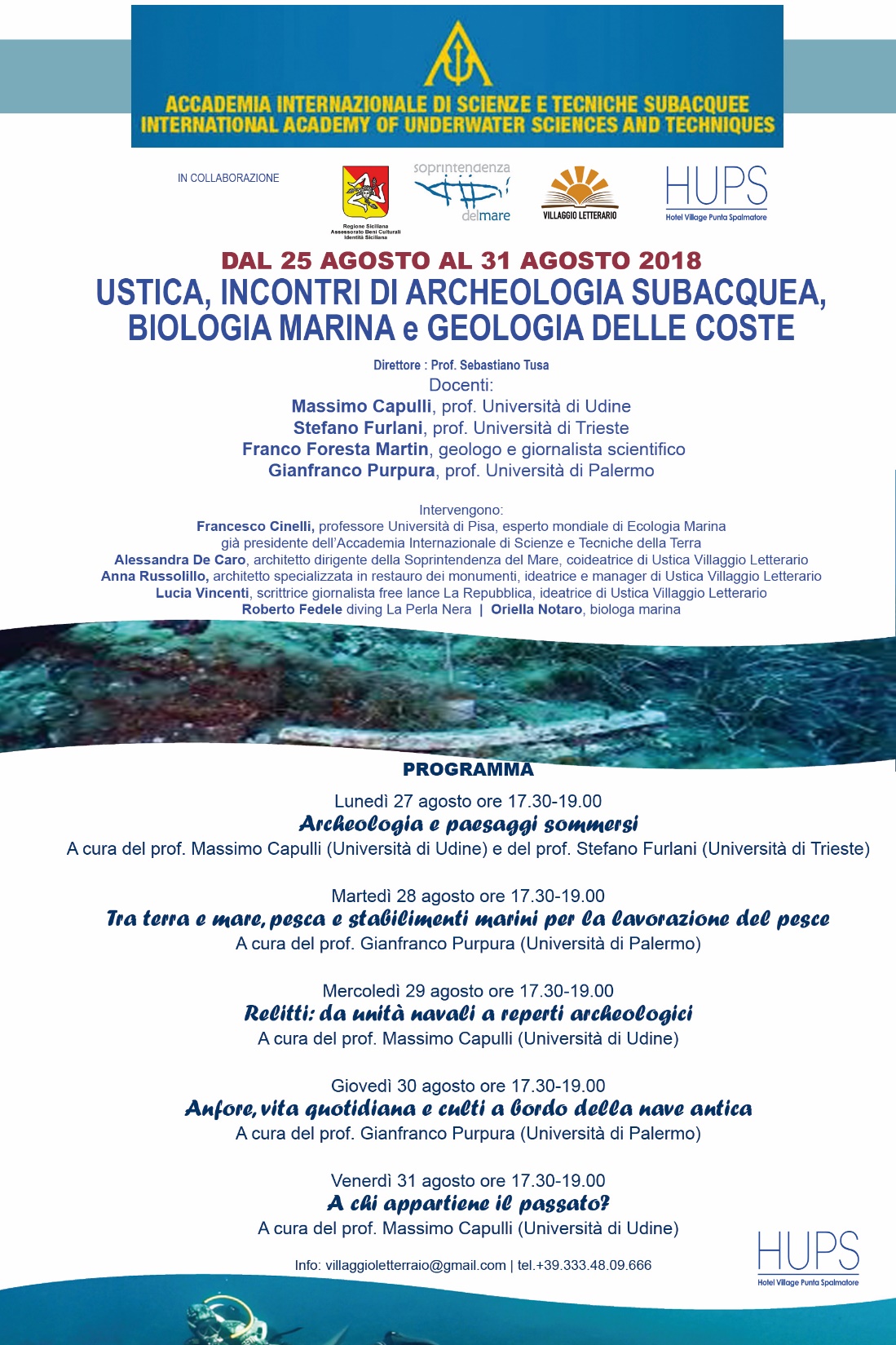 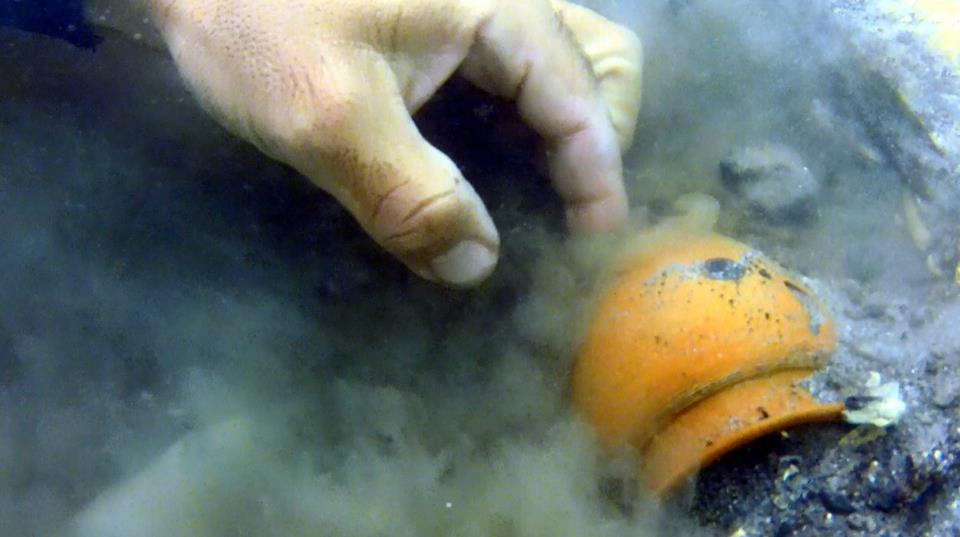 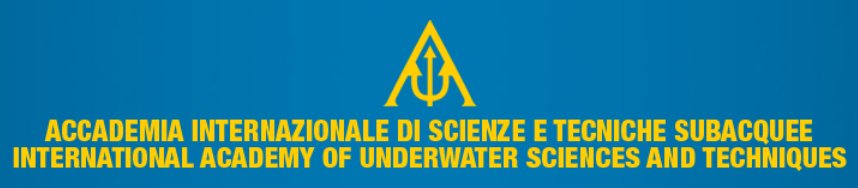 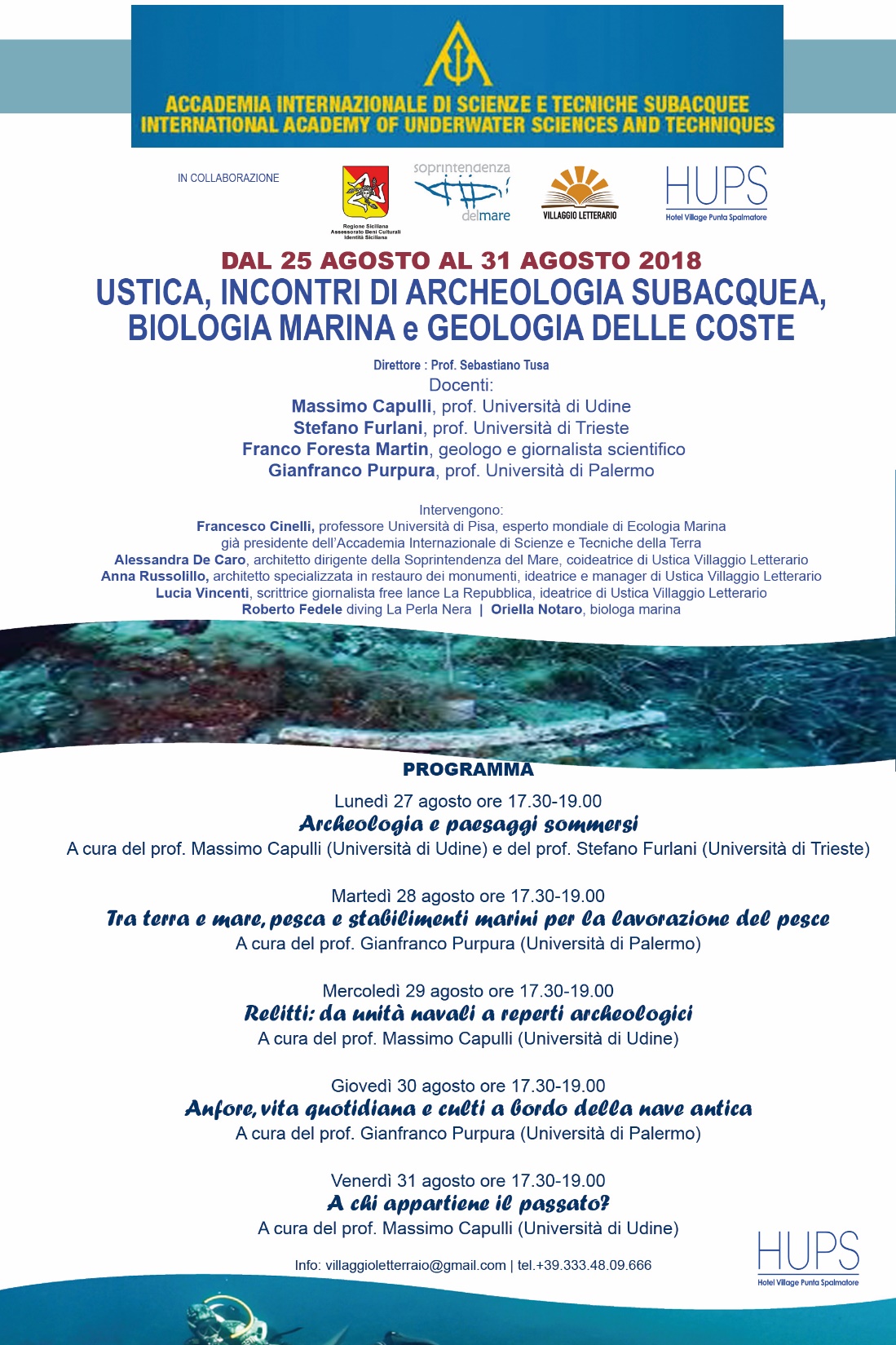 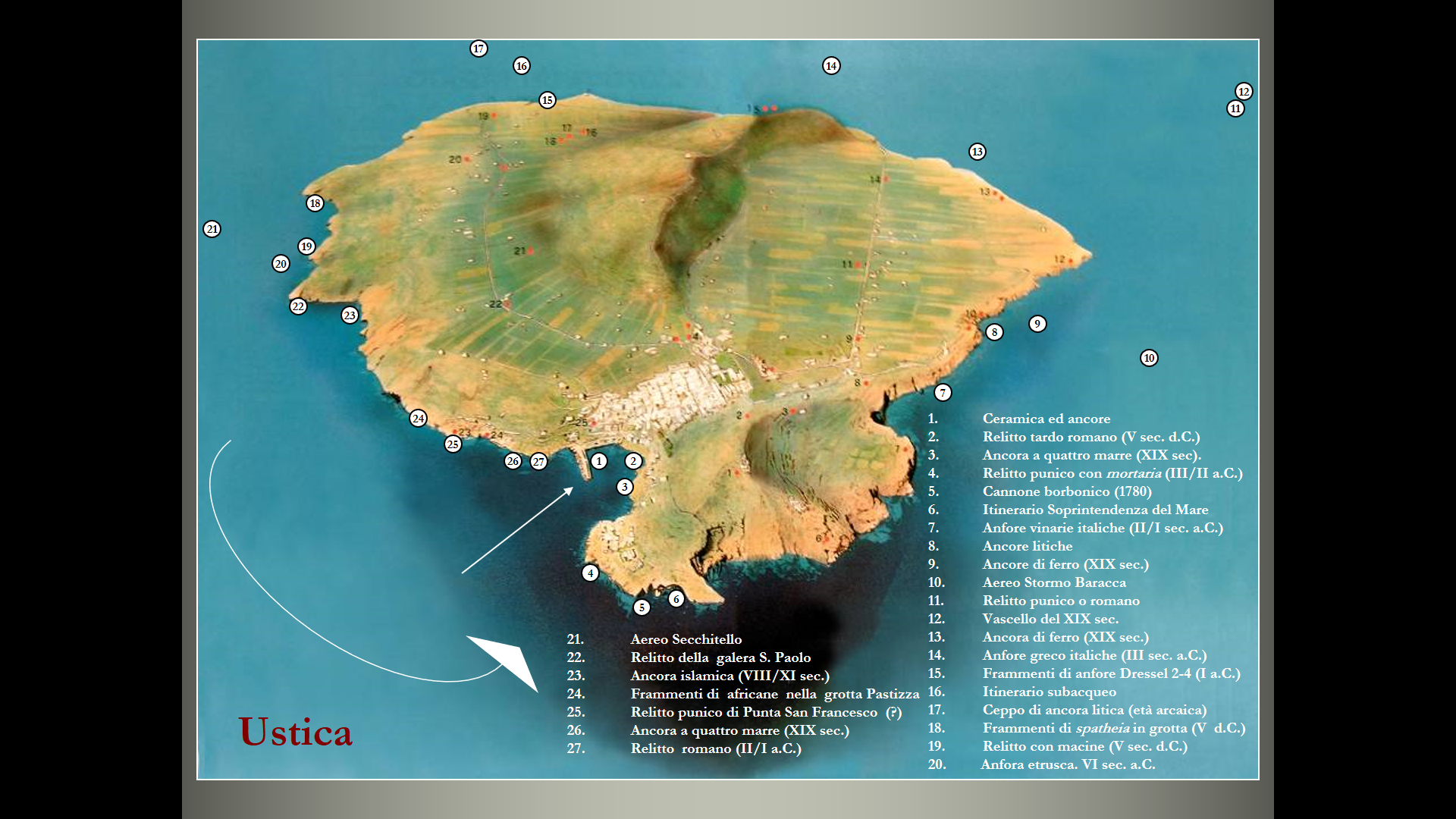